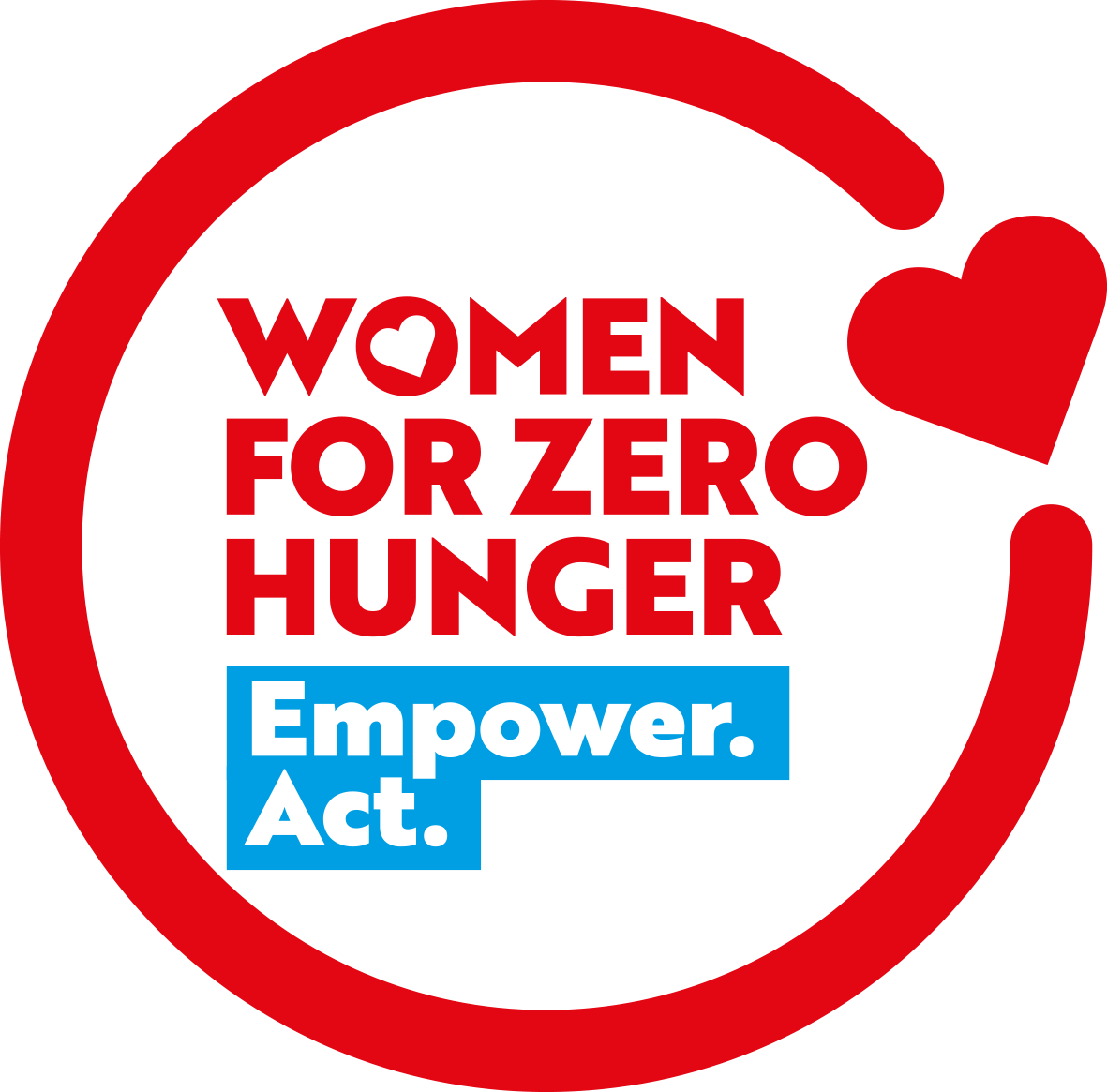 WOMEN FOR ZERO HUNGER PROGRAM
Draft document – Presentation
Name of Association
Project name
Association logo
Context
Association’s objective and description of its activity
 Description of the socio-economic context of the intervention zone
 Description of the hunger and food insecurity issues in the intervention zone
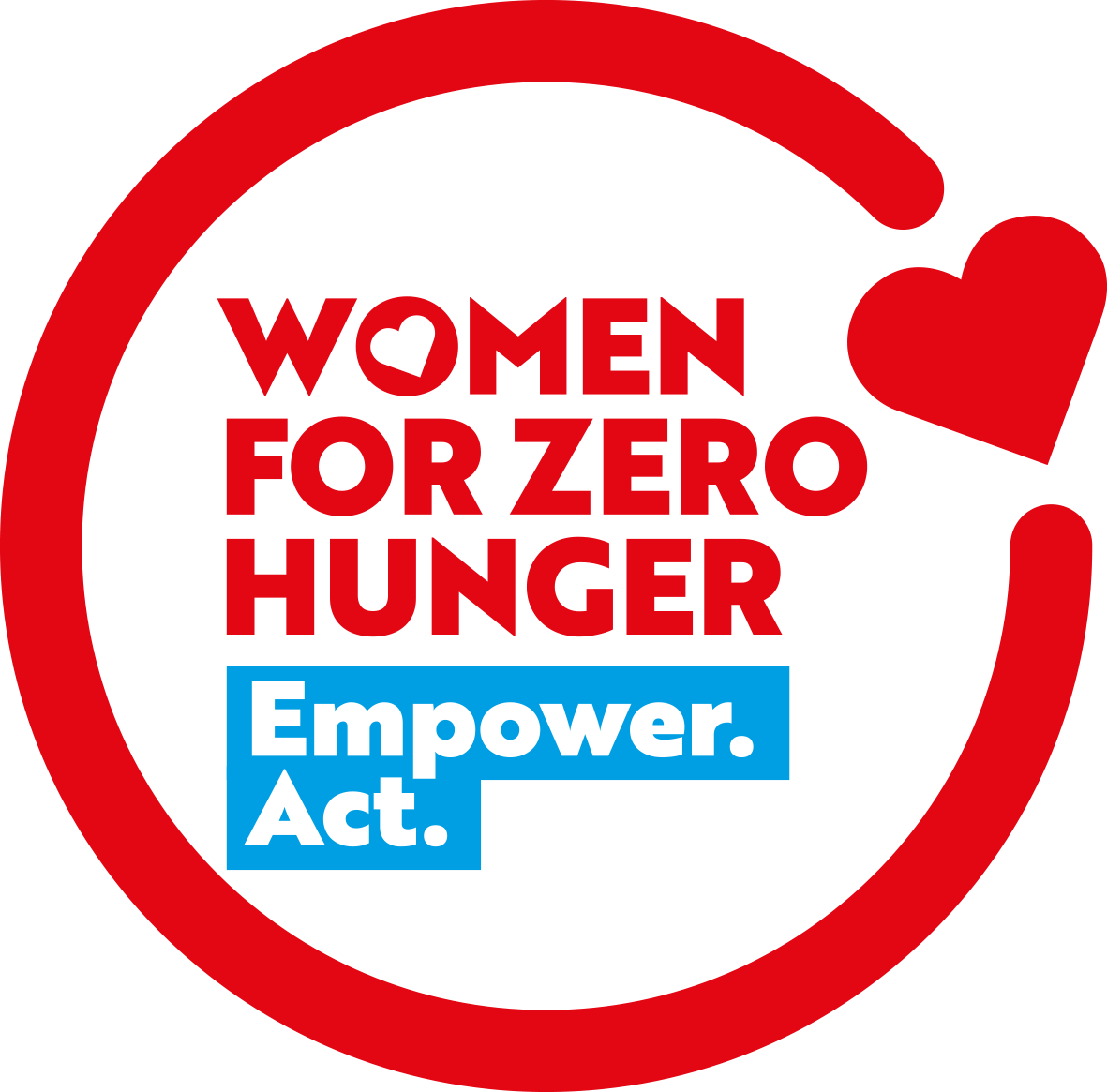 2
Objectives and expected outcomes
Project specific objectives
 KPIs and expected outcomes
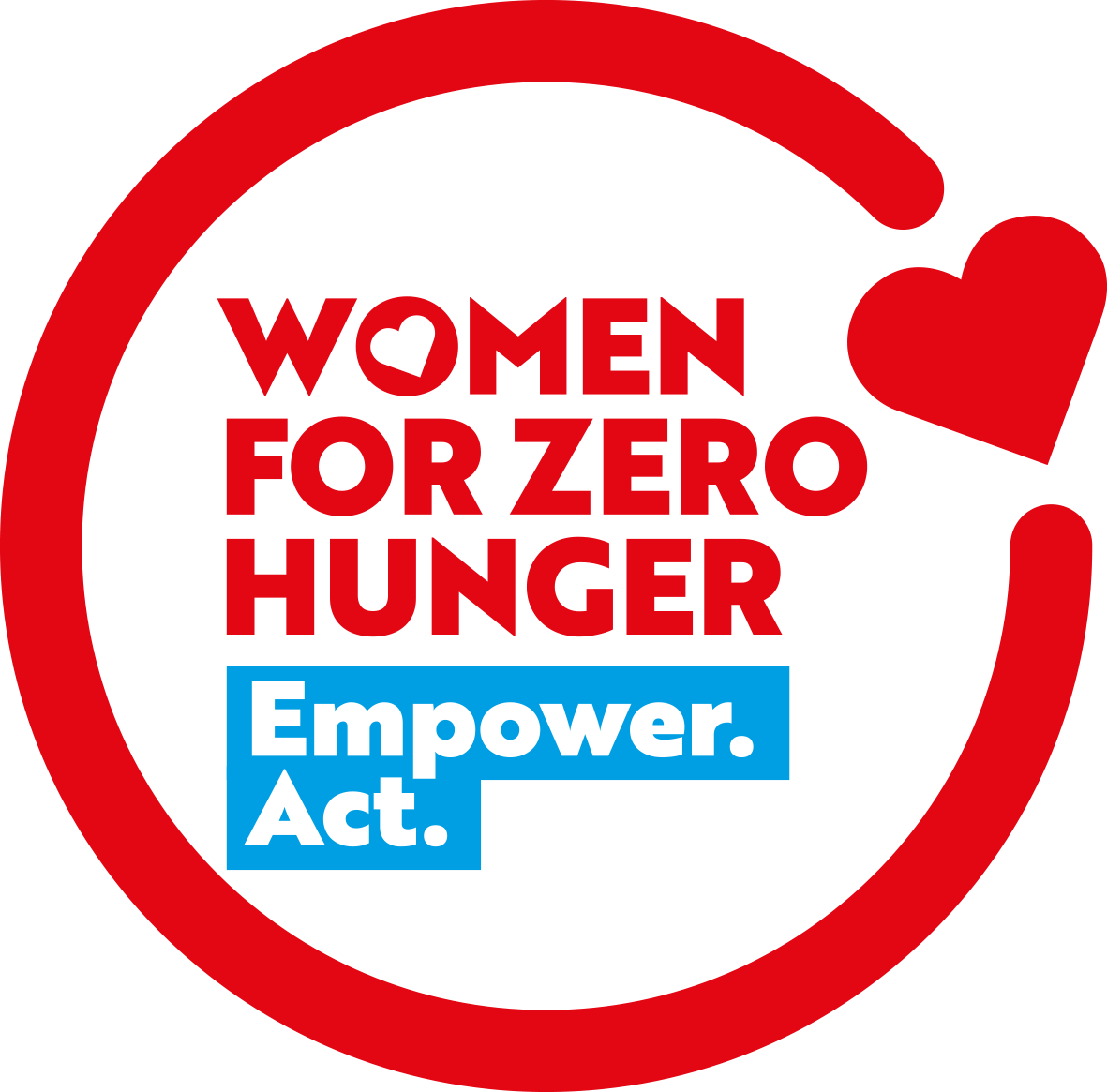 3
Project description
Detailed description of the project, including its activities and methods
 Action plan and anticipated timetable
 Project photos
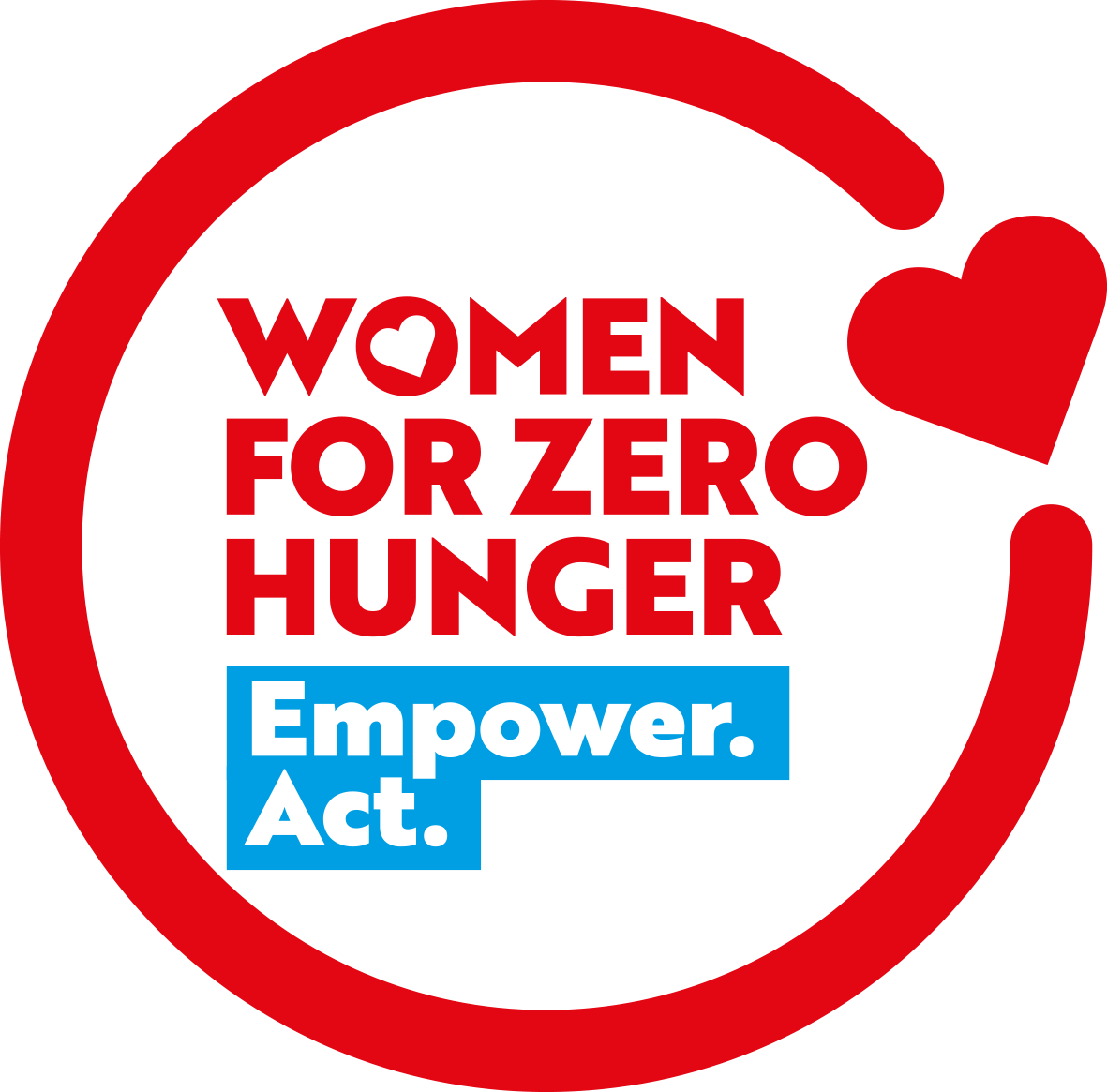 4
Women empowerment strategies
Description of the women empowerment strategy, including its activities and methods
 Expected impact on women and the community
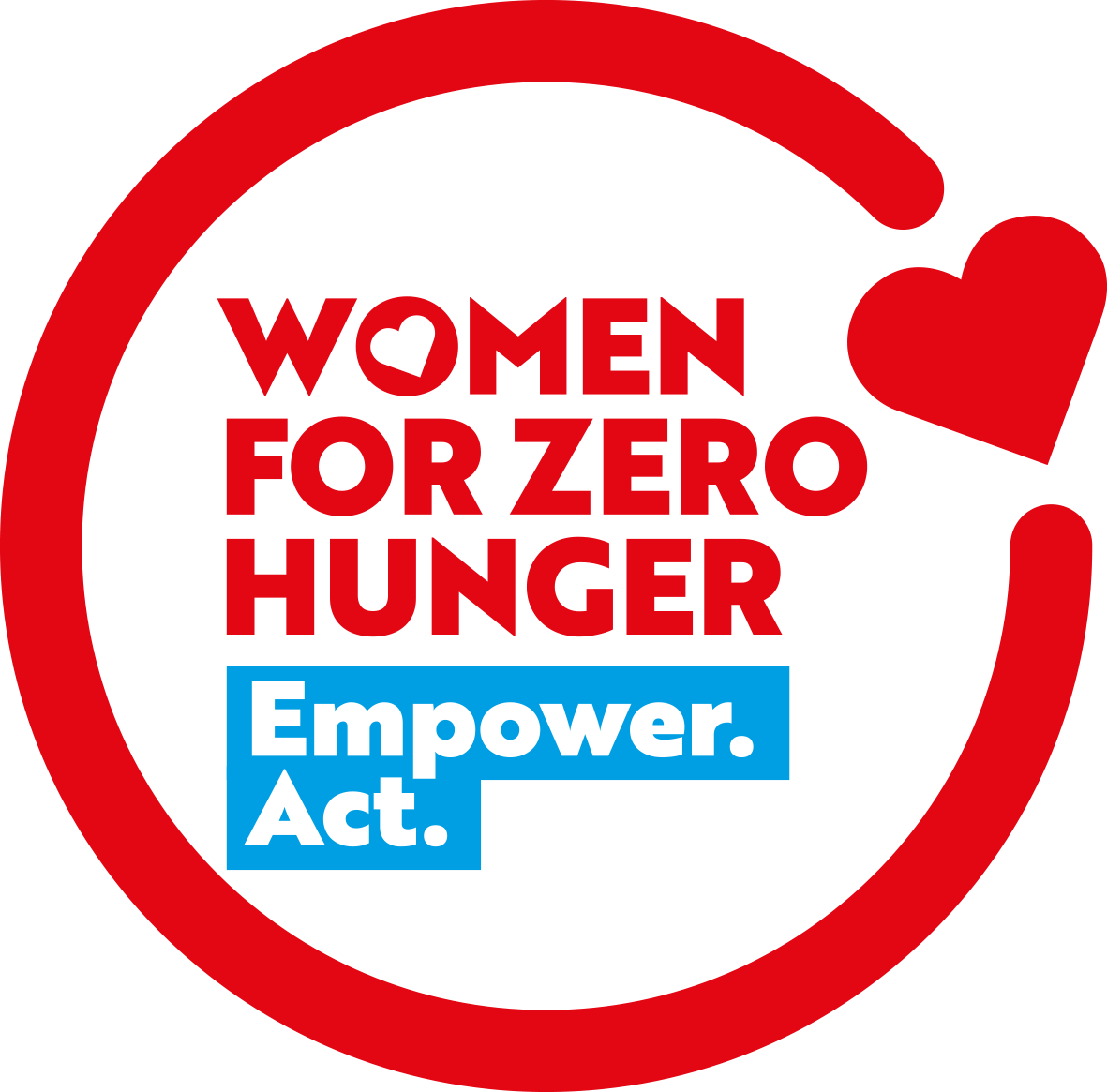 5
Partnerships
Description of key partnerships, including local NGOs, governmental organizations, universities, companies or women’s associations 
 Role of partners and expected outcomes
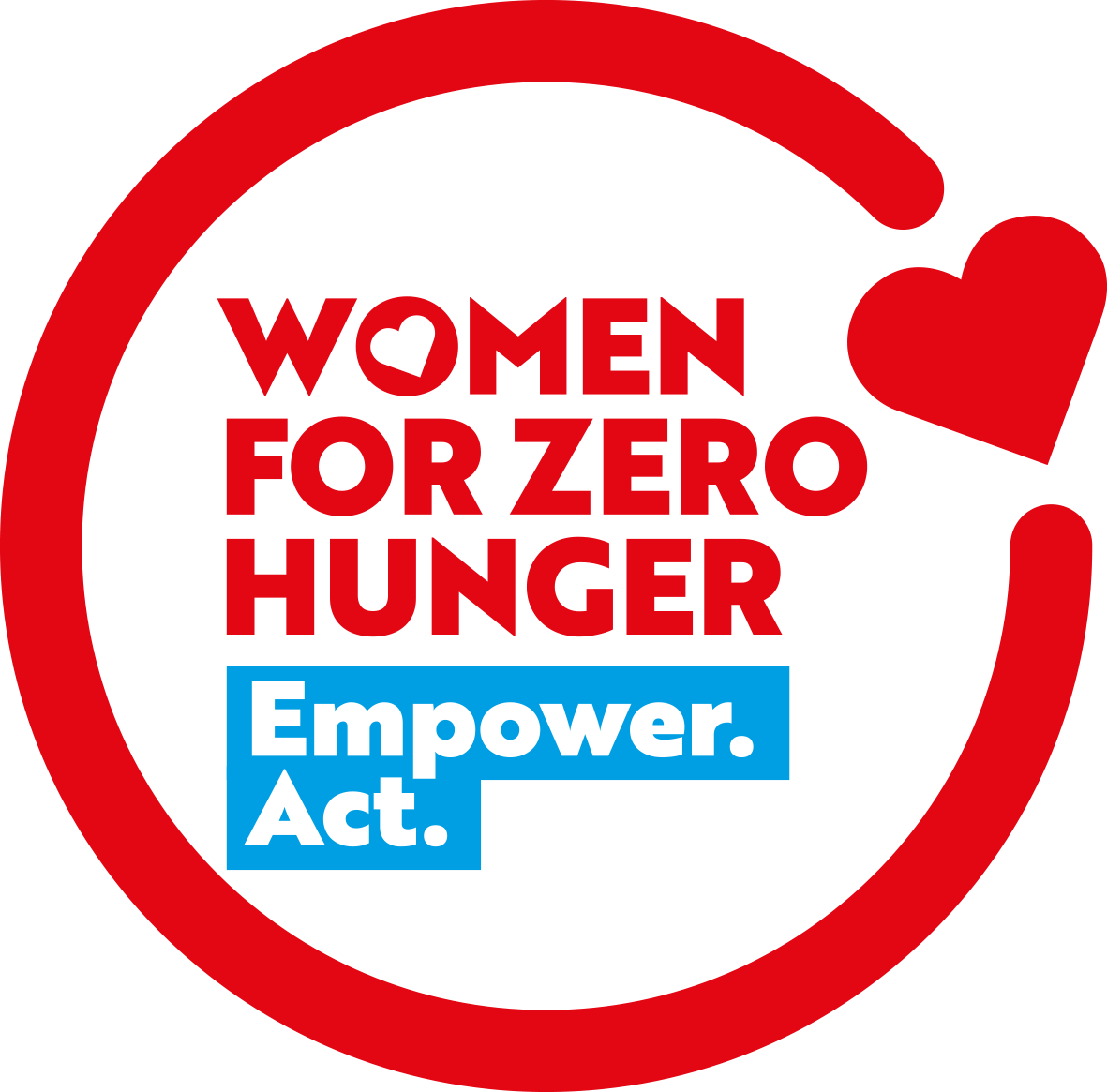 6
Budget
Detail of costs for each activity and method
 Justification of costs 
 Sources of financing
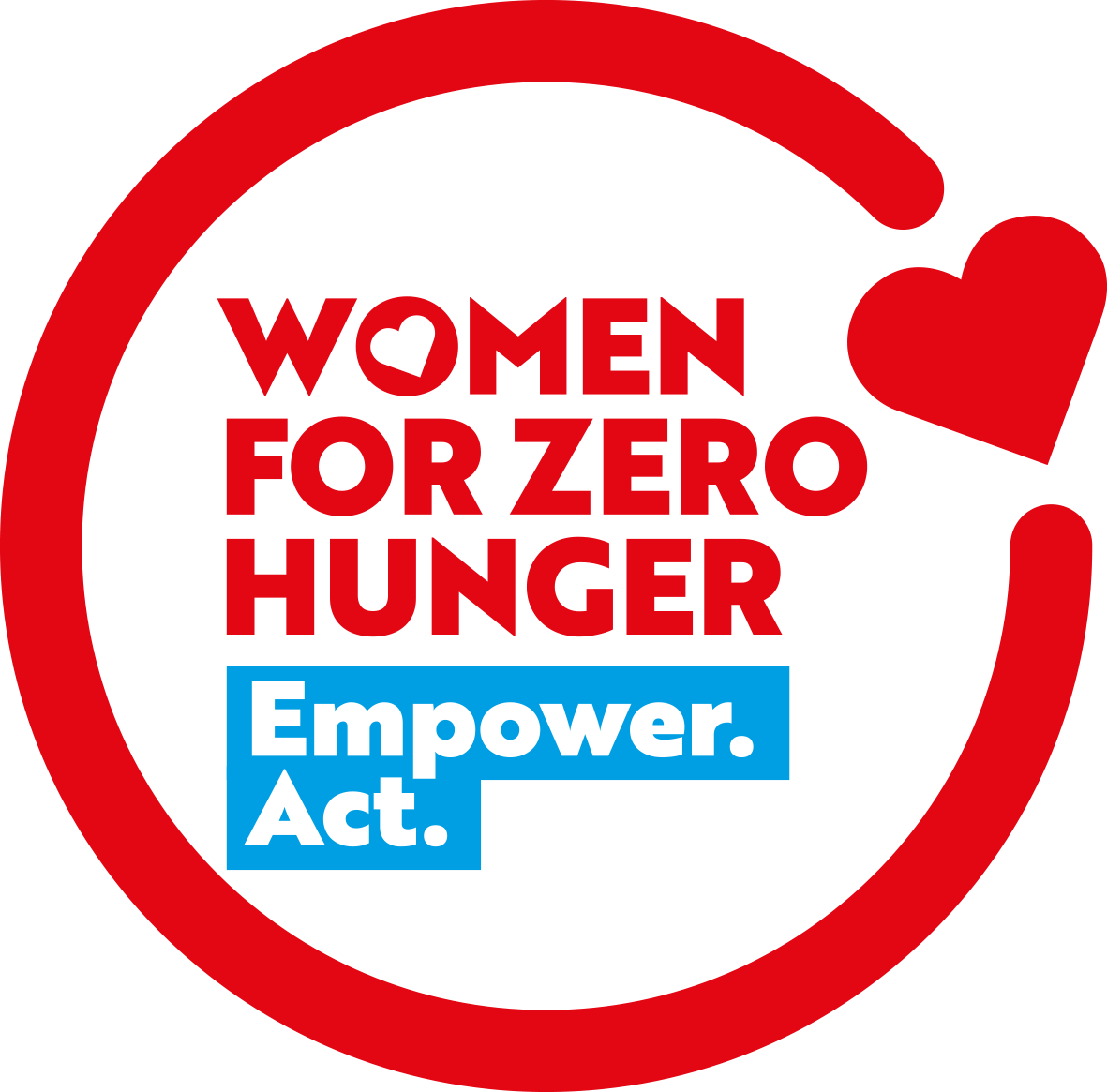 7
Impact
Description of the expected outcome on the community, particularly on women and children
 Planned measures to evaluate the project’s impact
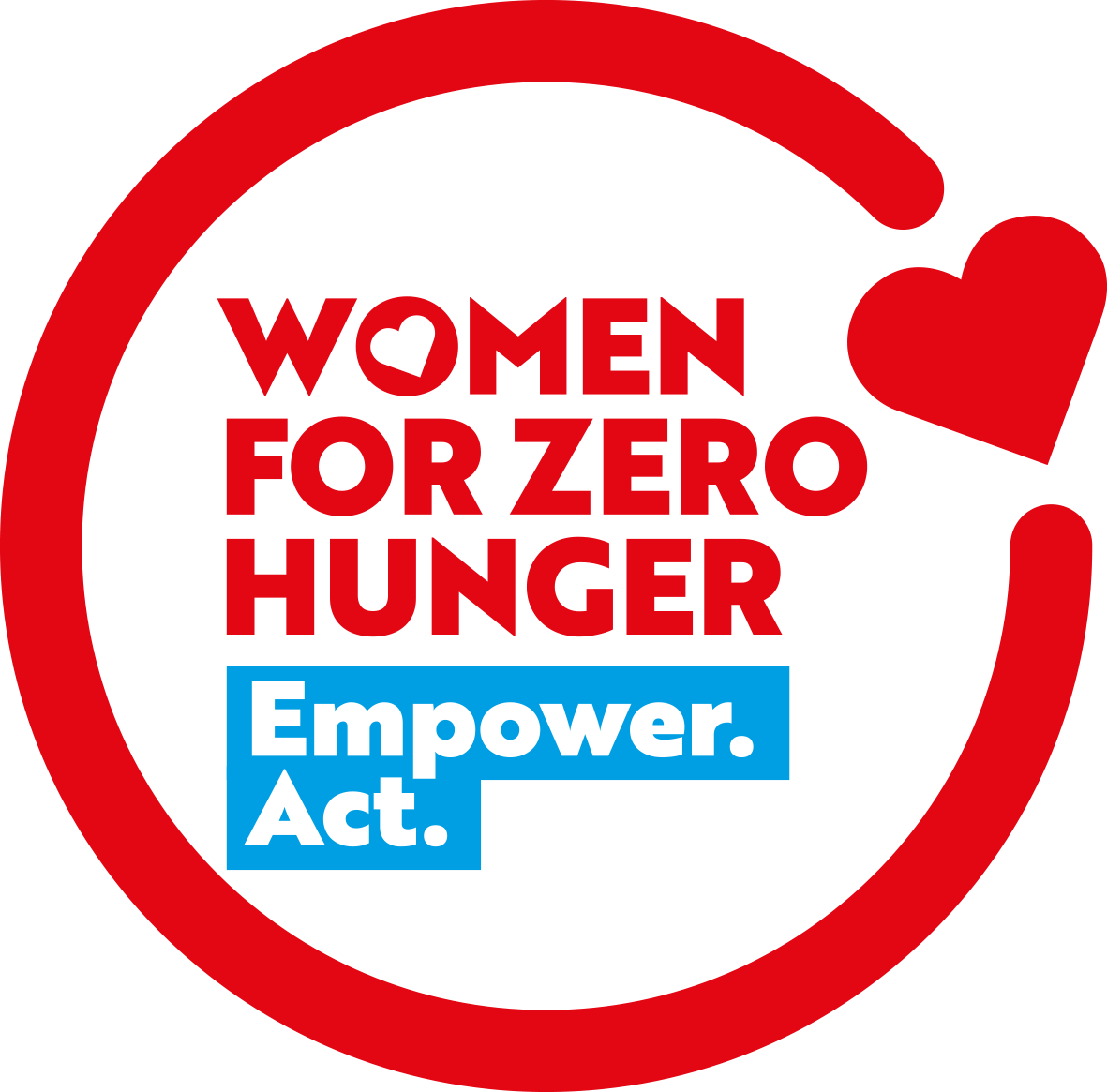 8
Conclusion
Project’s key summary points and importance
 Call for action to support the project
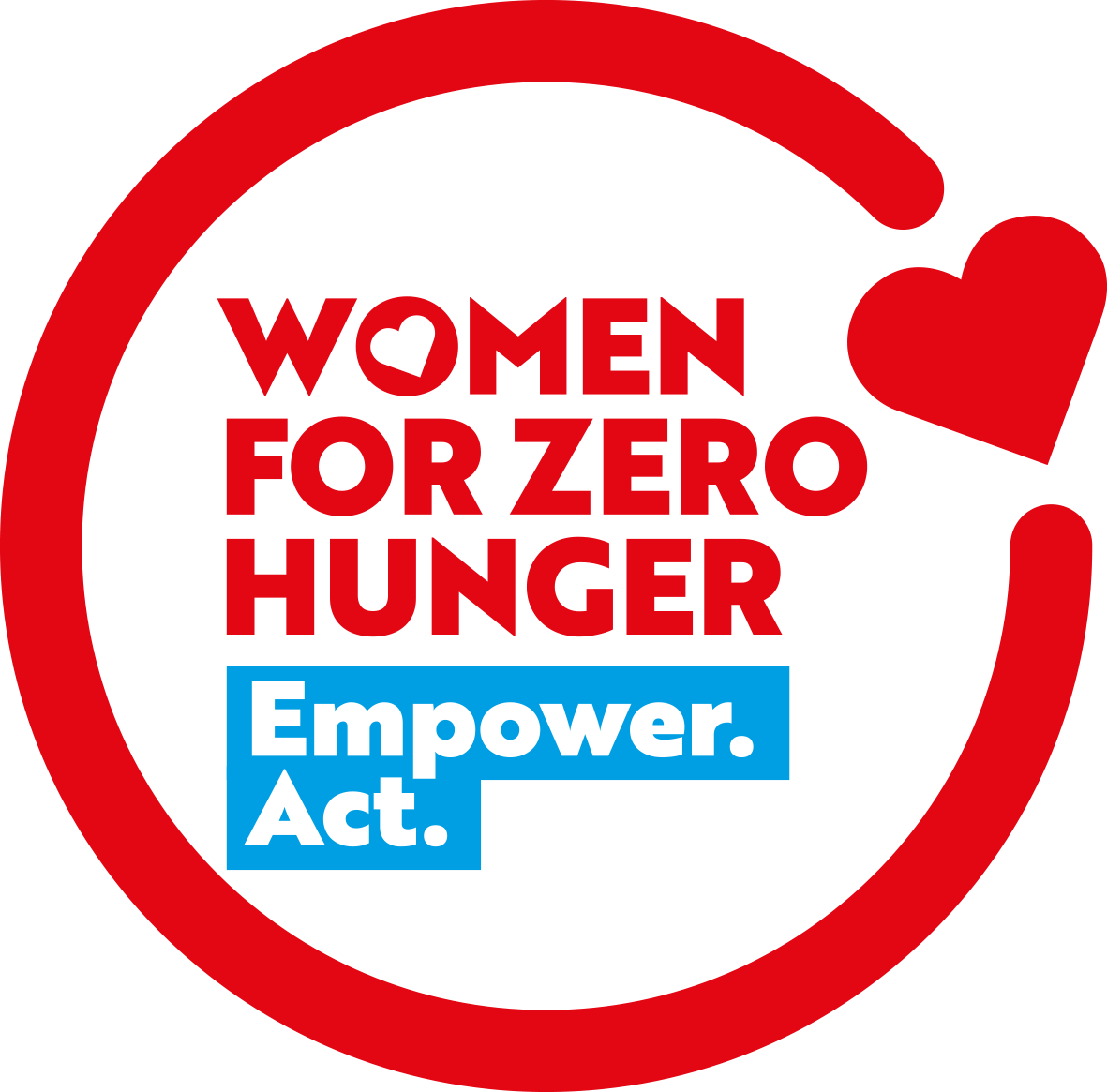 9
Contacts
Contacts of the association and of the head of project
 Website and links to social media
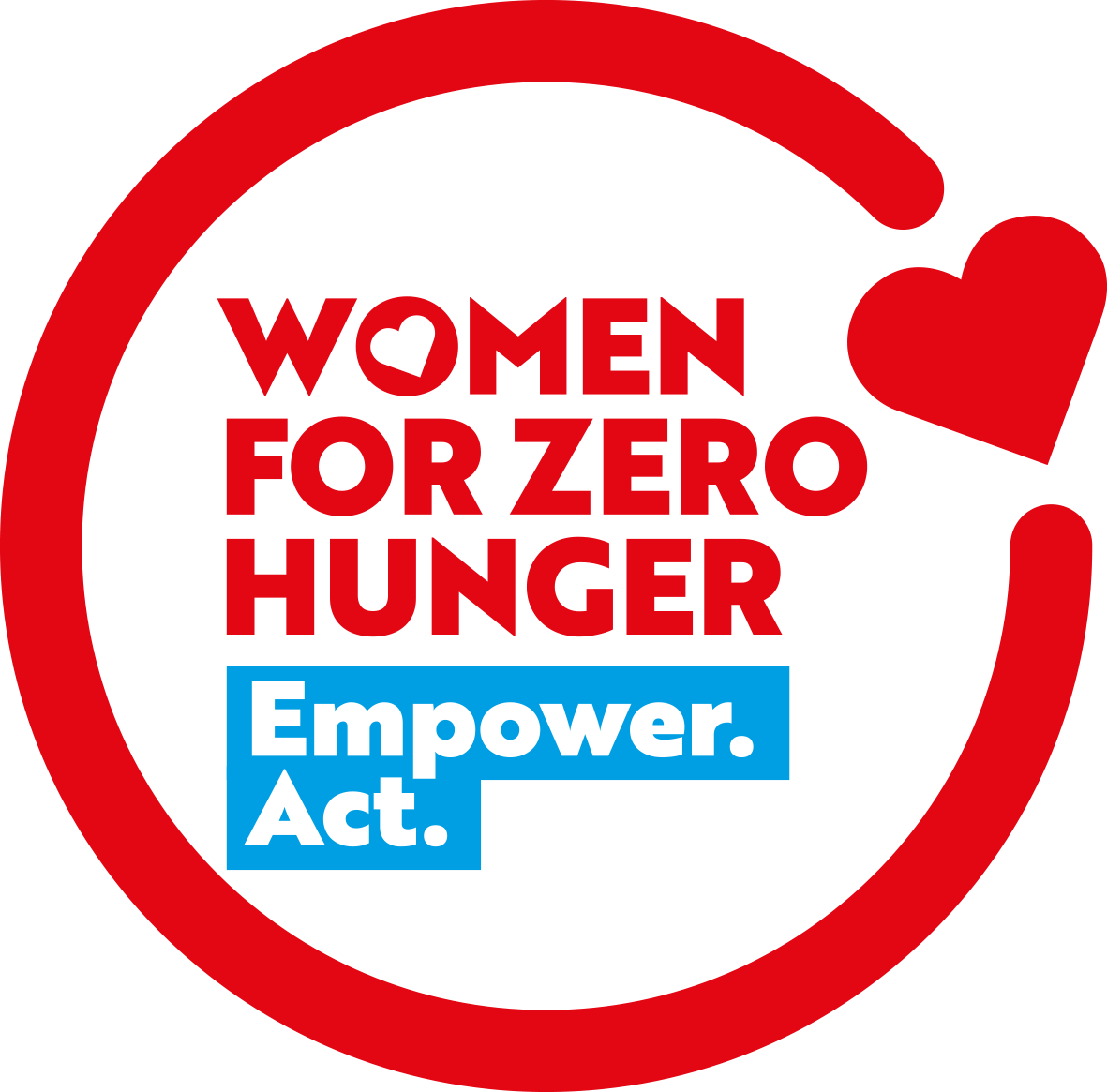 10